Lunar Module
INST 154
Apollo at 50
Agenda
Lunar Module

Apollo Spacesuit

Risk Management

(Discussion groups)

Case study papers
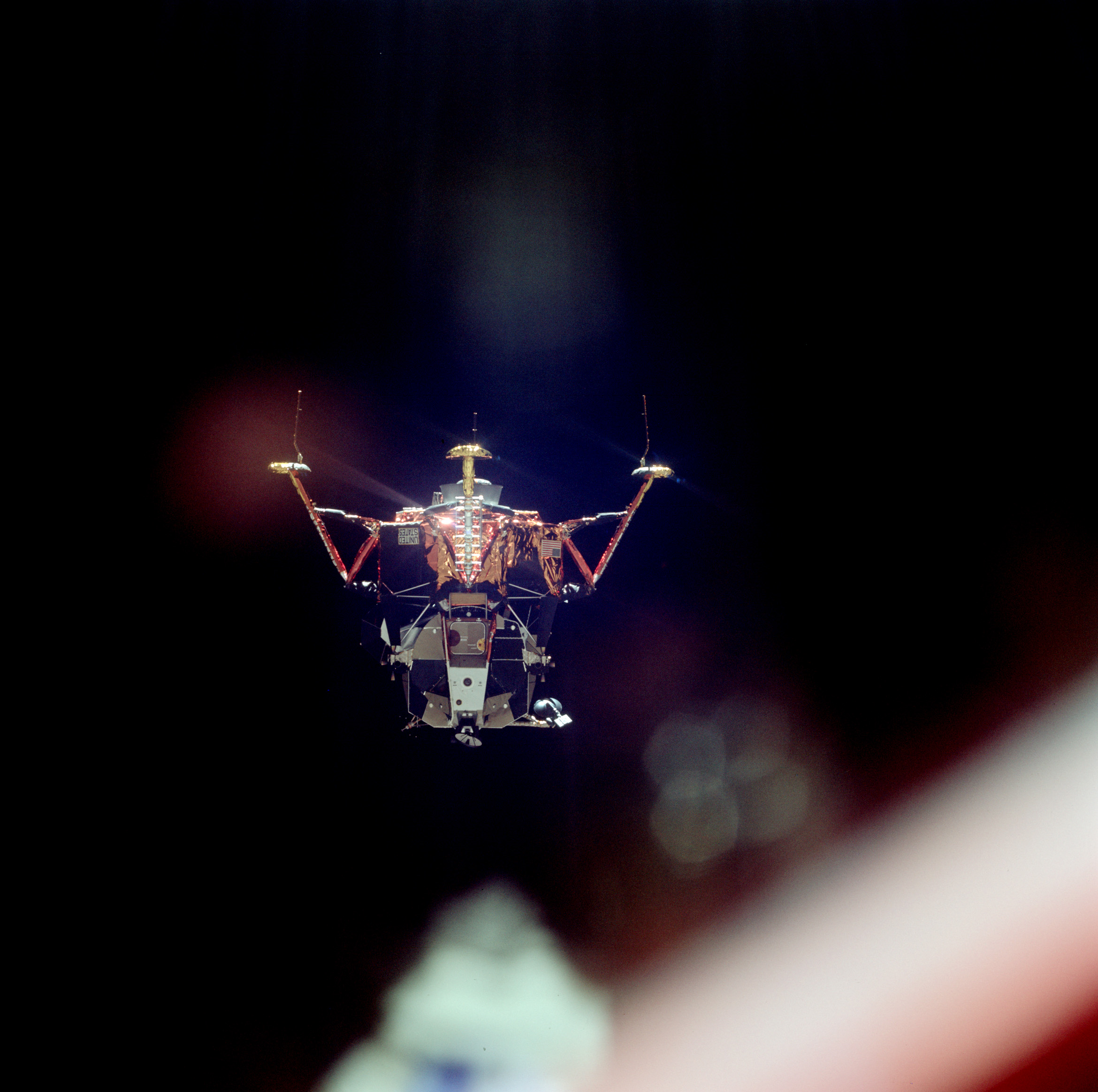 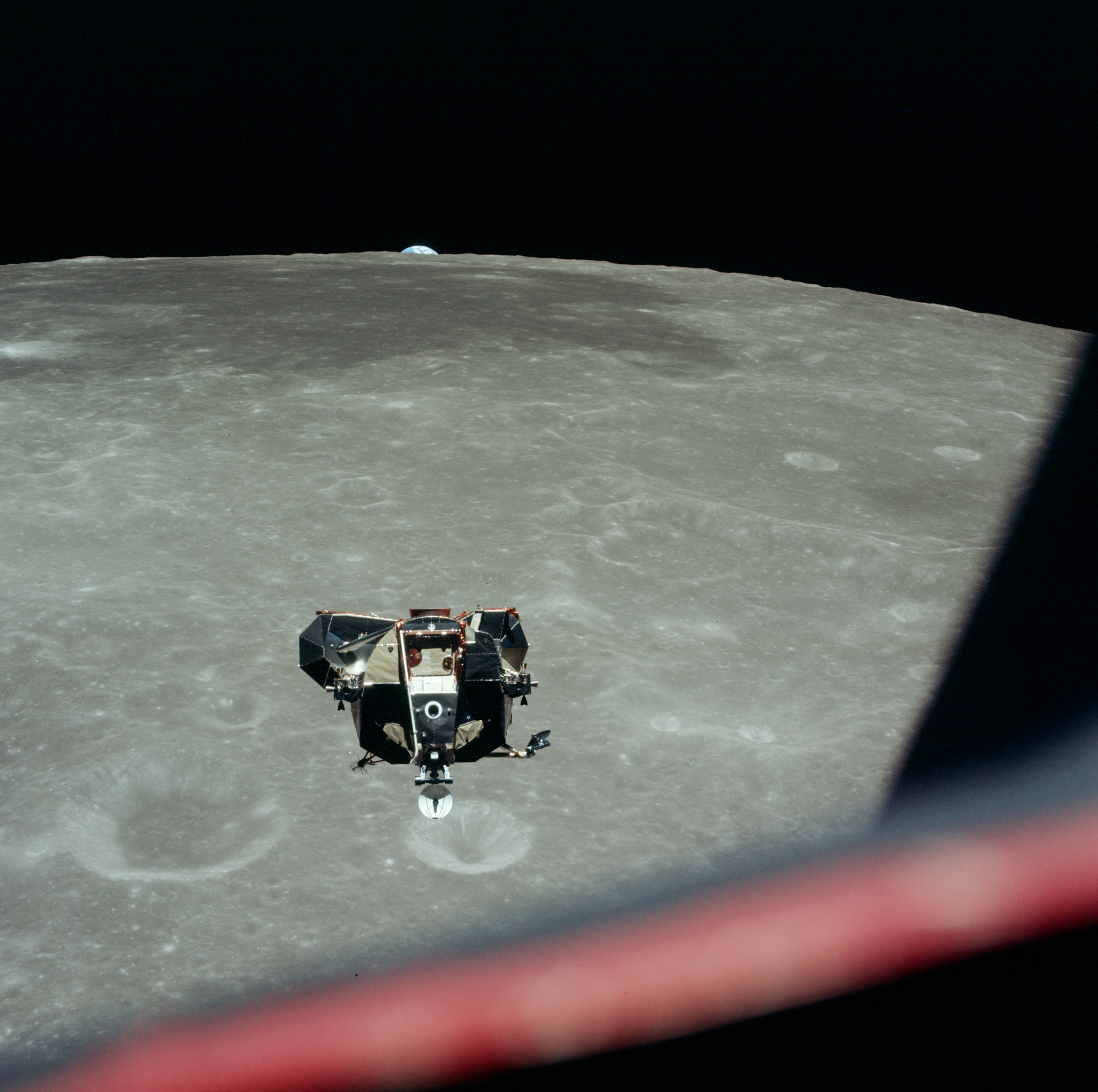 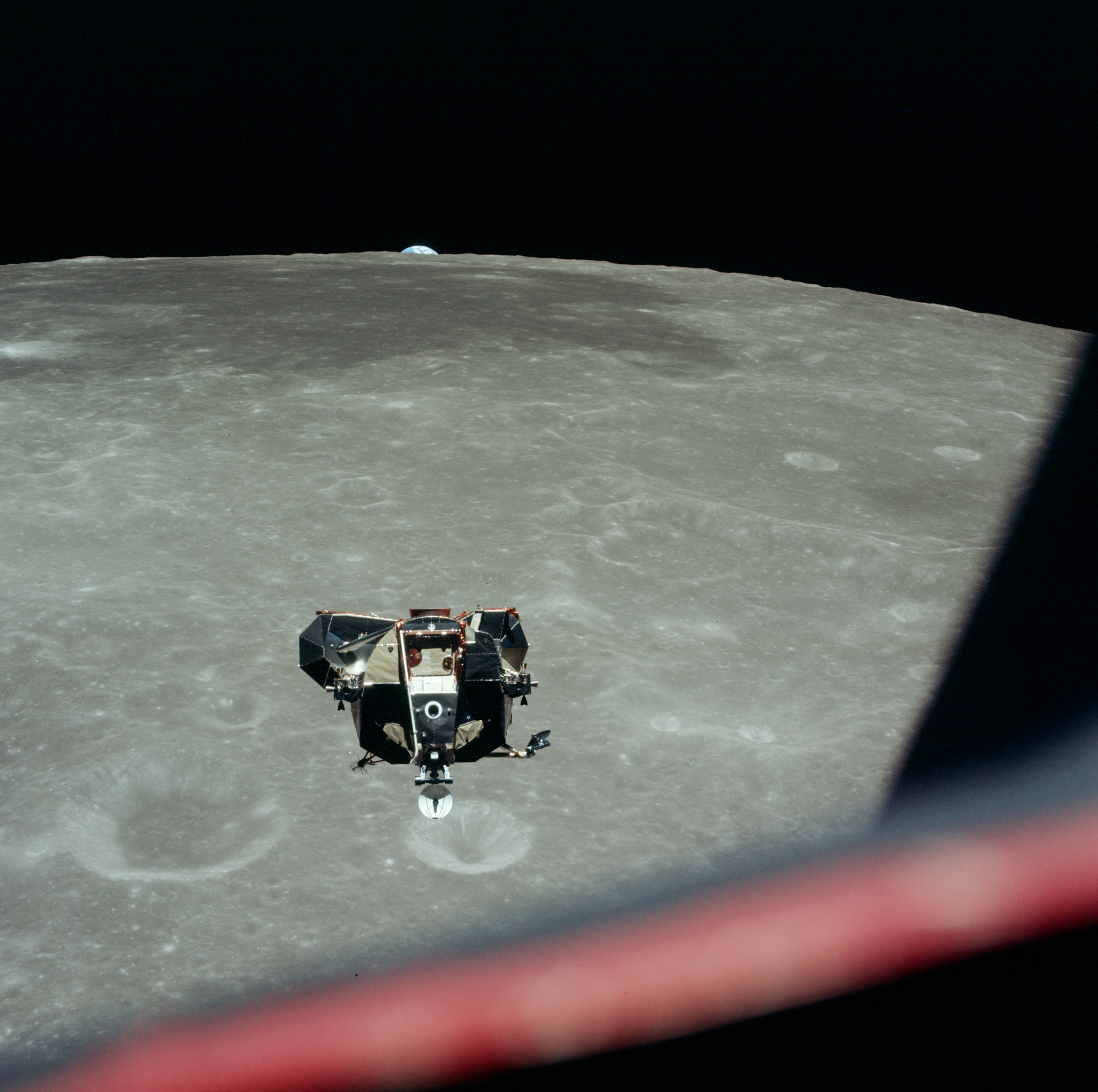 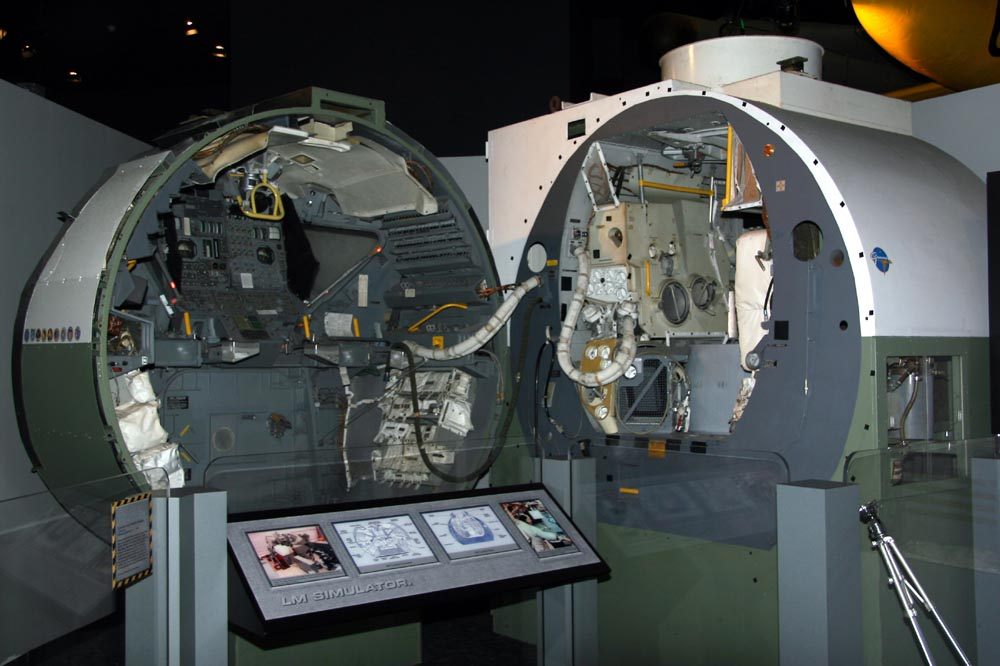 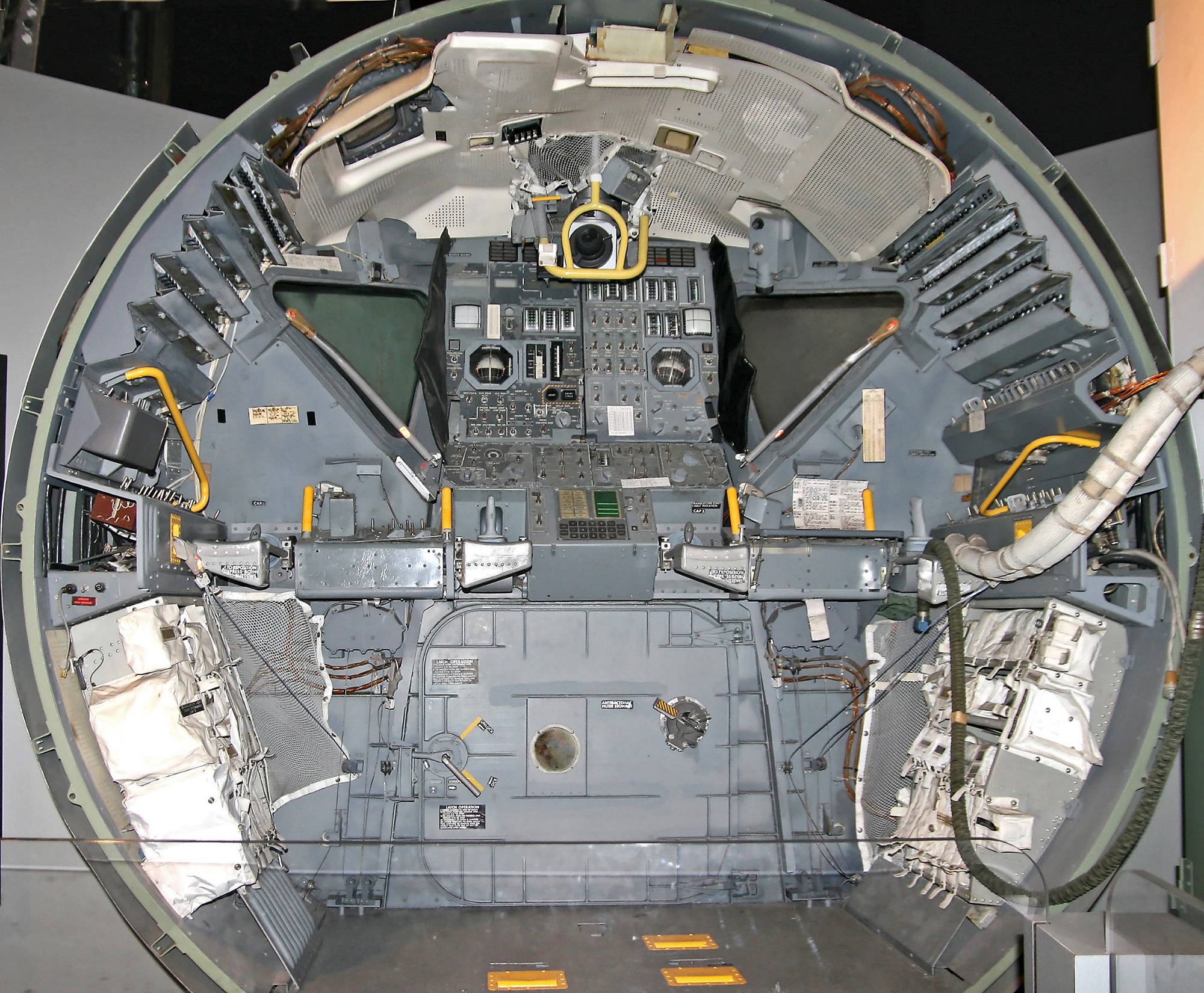 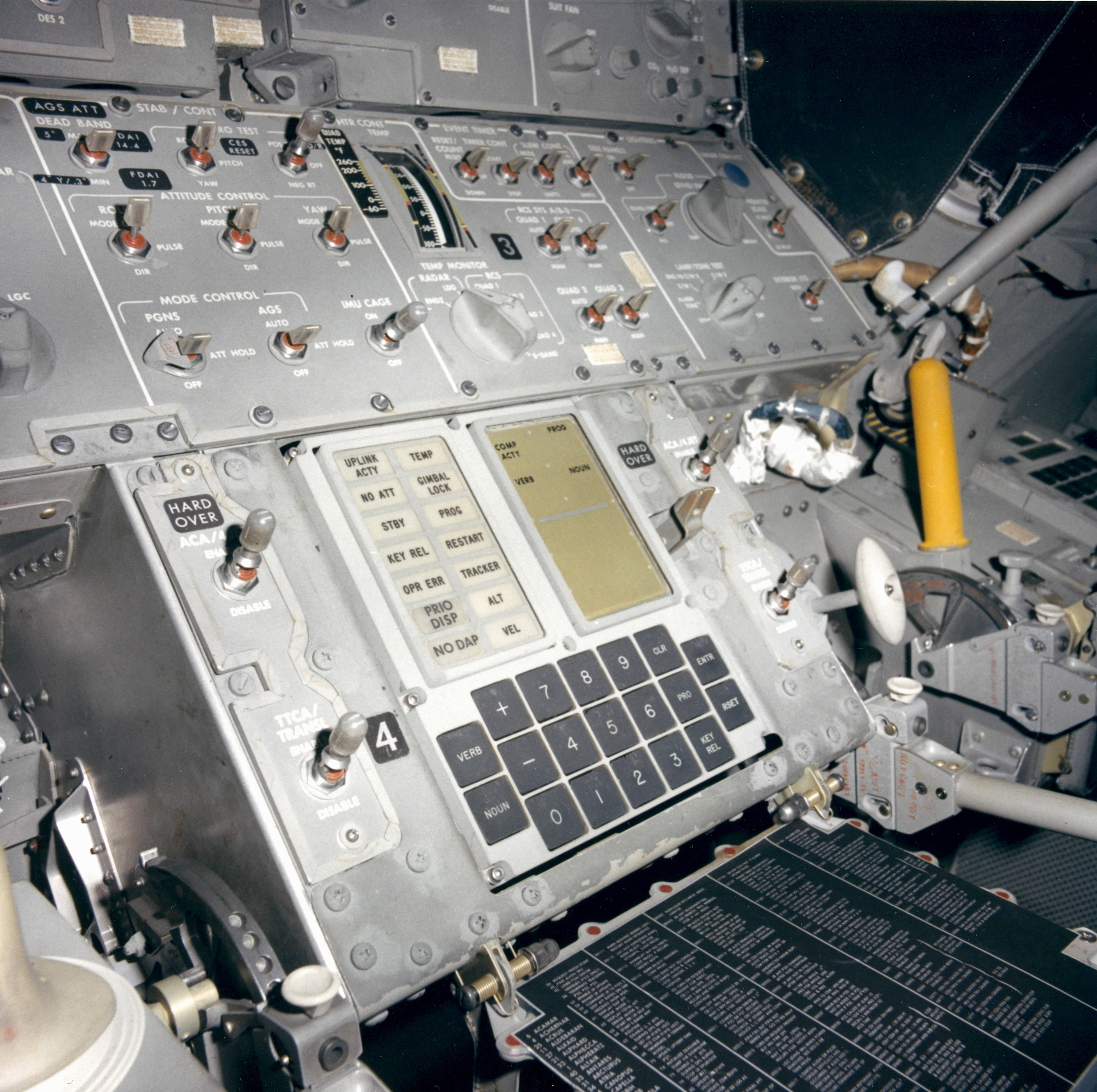 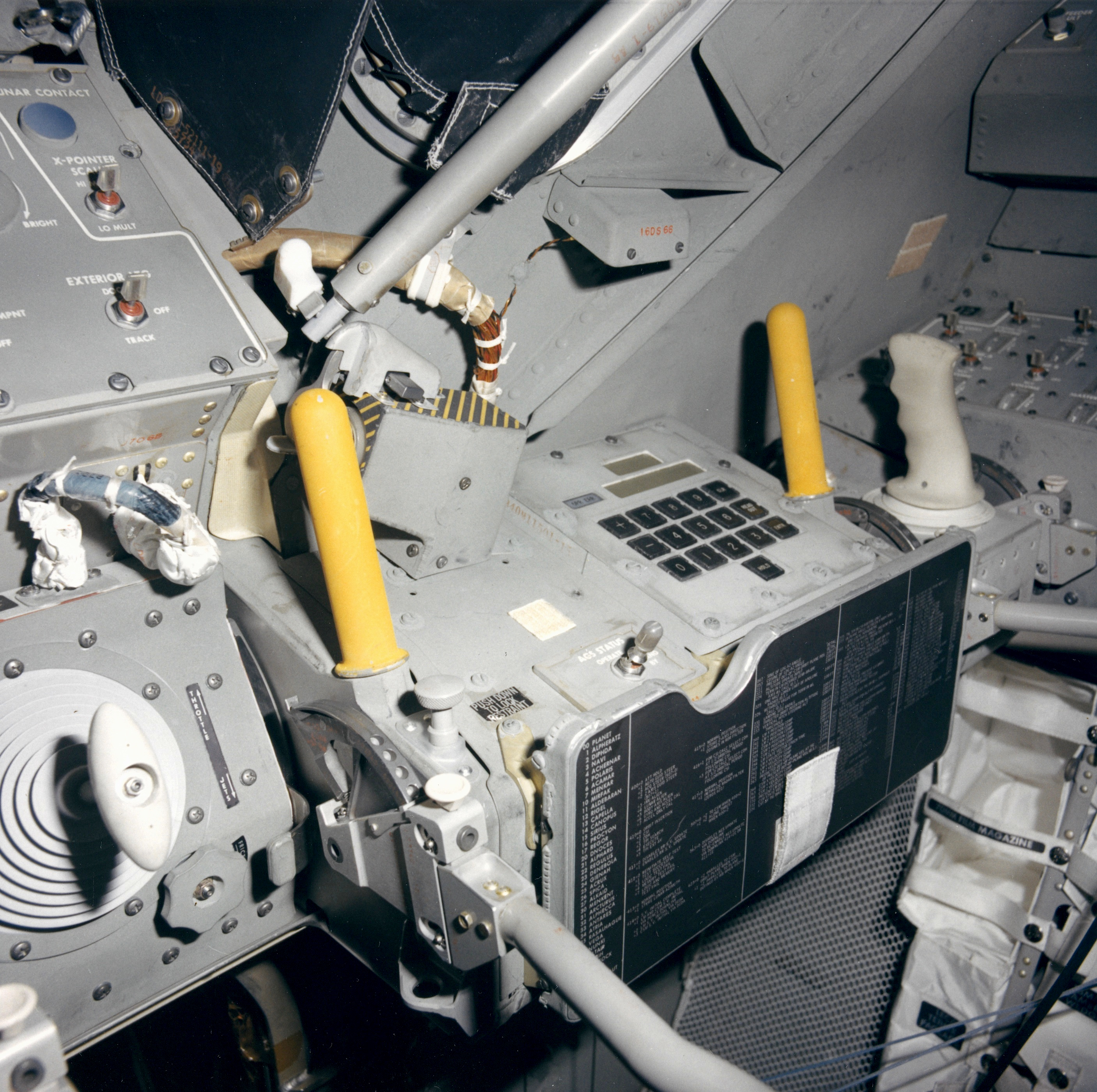 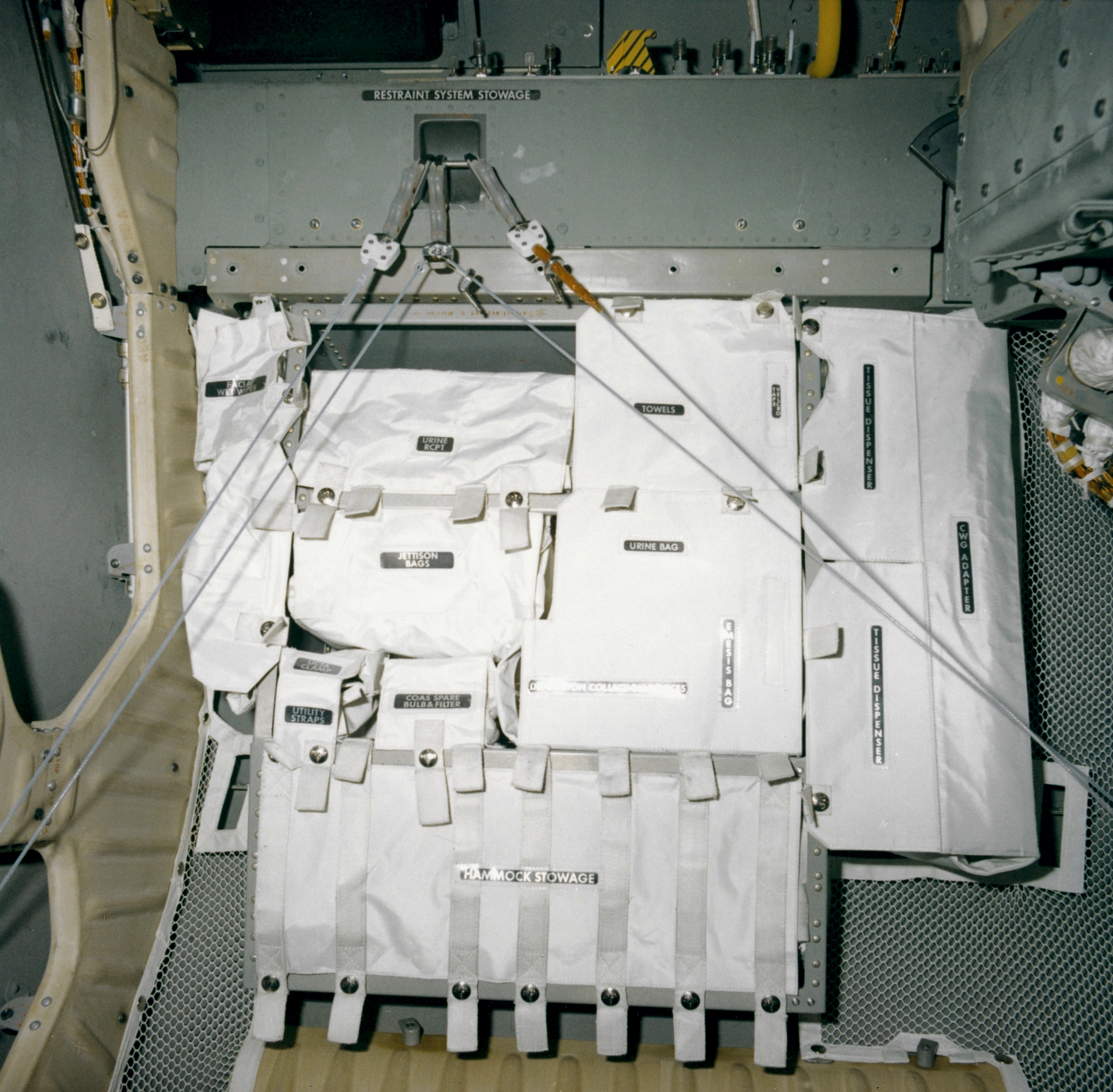 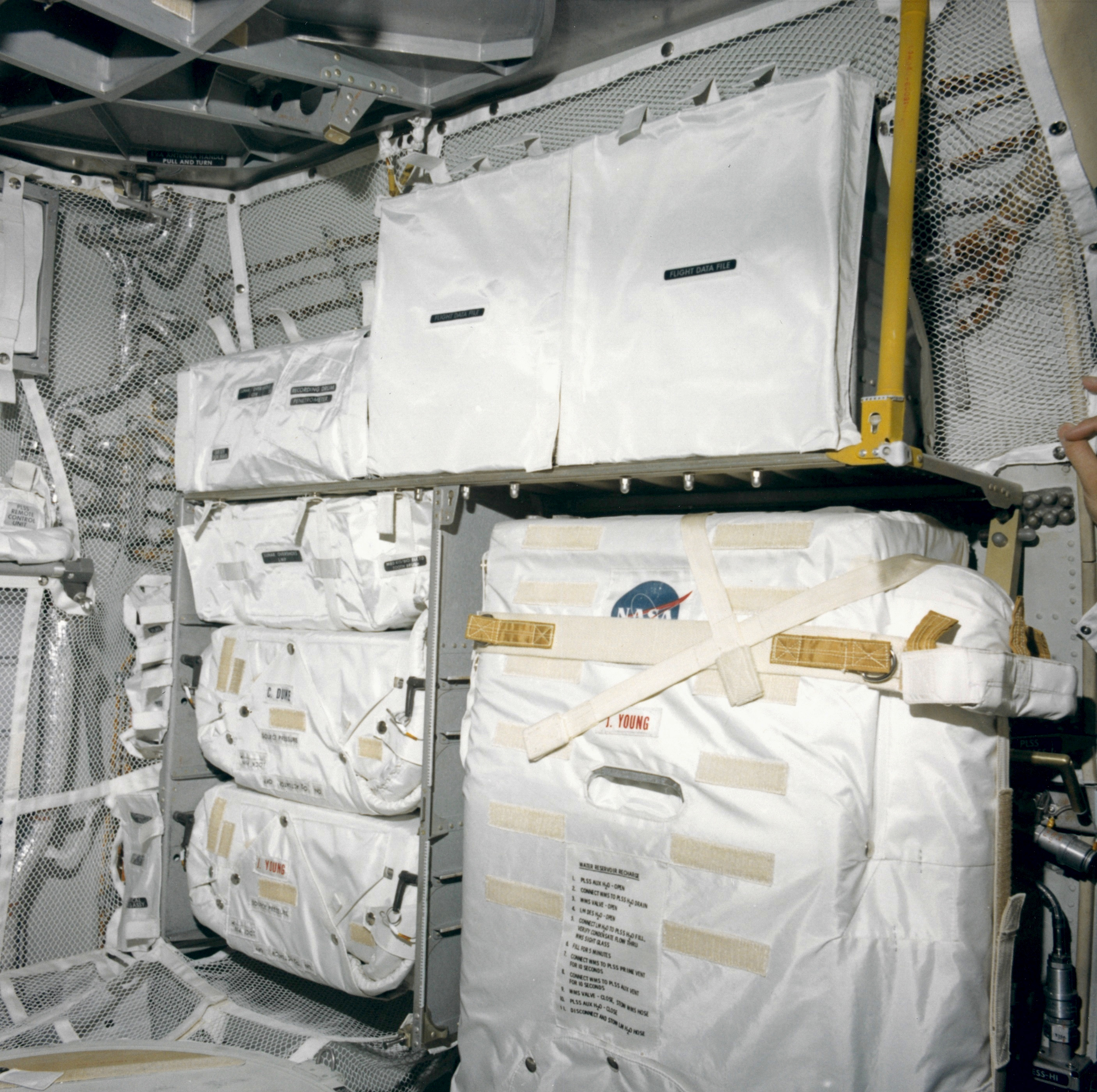 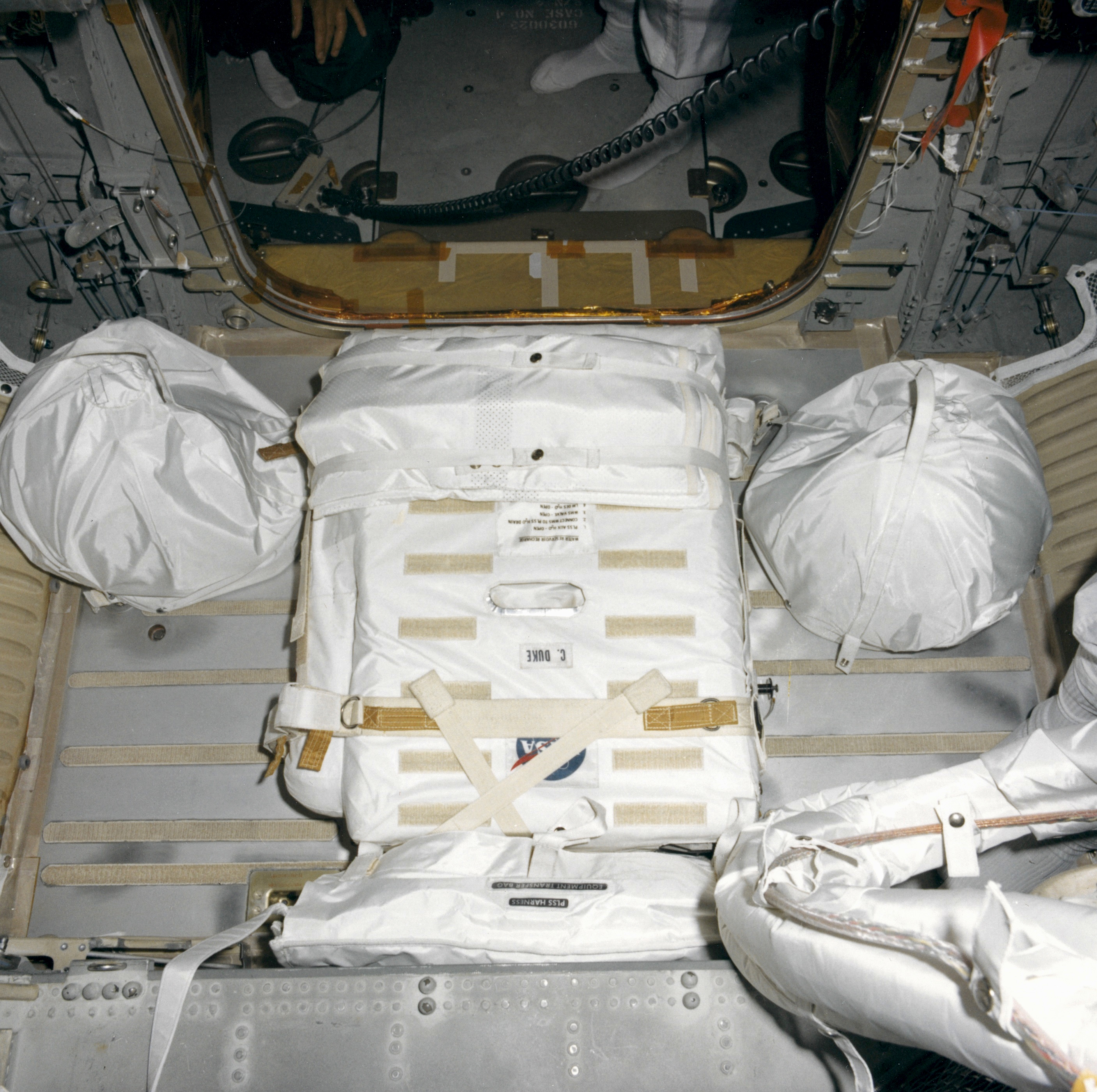 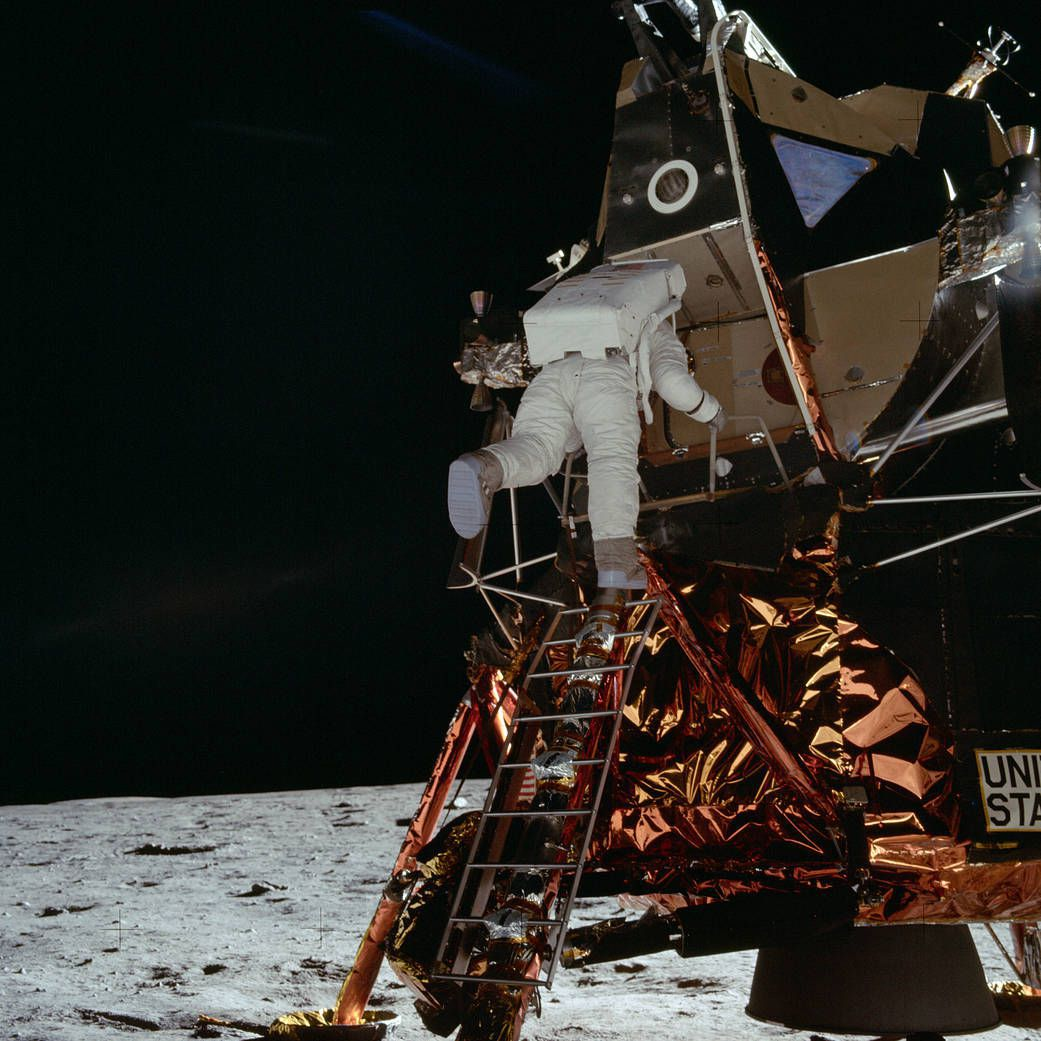 Learning as You Go
Seats?
Too heavy, too far from the windows
Forward docking port?
Too small to exit with a PLSS backpack
Fuel cells?
Too late
Descent engine throttling
Parallel development, but both worked
Ascent engine injector
No parallel development until 1967, but it was needed!
Subcontracted LM Components
NEW YORK (21)
Ascent Engine - Skirt Bell and Valves  
Caution and Warning Electronic Assembly 
Control Electronic Section 
Exterior Tracking Light 
H20 Bacteria Filter 
Heater Assembly (RCS) 
Helium Filter Aircraft
Lighting Control Assembly 
Mission Timer 
Panel Overlay
PLSS Condensate Collector 
Program Reader Assembly
Propellant Filters 
Propellant Level Detectors 
Propellant Tanks 
Relays 
Sensor Probe
Signal Conditioning Electronics Assembly 
Waste Management System 
Window Panel Assembly 
Windows 

MASSACHUSETTS (9)
Attitude and Translation Control Assembly  
Descent Engine Control Assembly  
Discrete Transducers 
Event Timer 
Landing Radar and Rendezvous Radar Subsystem
Miniature Switch 
Mission Timer 
Toggle Switch 
Transistors
CALIFORNIA (56)
Abort Electronics Assembly 
Absolute and Differential Pressure Transducers 
Absolute Pressure Switch 
Actuator Bellows Assembly 
Air Filter
Ambient Helium Tanks 
Ascent - GOX Tanks Ascent Helium Storage
Ascent Engine - Injector and Combustion Chamber  
Ascent Propellant Tanks 
Bulkhead Feedthrough Connectors 
Burst Disk 
Cable Cutter Explosive Devices 
Circular Connectors 
Coaxial Switches and Connectors 
Coupling Disconnects
Coupling Test Points 
Data Storage 
Data Entry Display Assembly  
Descent Engine 
Diplexer 
Disconnect 
Disconnect. Flight Half 
Descent Propellant Tanks (LM 6 and later)
Docking Lights 
End Detonator Cartridges
Explosive Nut and Bolt Assembly
Explosive Valves 
Gimbal Drive Actuators
CALIFORNIA (contd.)
Helium Explosive Valves
Helium Filter
Helium Pressure Valve 
Helium Quad Check Valve 
Helium Relief Valve 
Helium Valve - Descent Regulator
High Pressure O2 Control Assembly
Initiator 
Interstage Disconnect
Landing Gear Uplock Cutter Assembly
Latching Valve 
Oxygen Fill Disconnect 
Potentiometer 
Pressure Relief Valve 
Propellant Filter 
Propellant Quantity Measuring Device 
Propellant Solenoid Valve 
Quad Check Valve 
RCS Explosive Cartridge 
Reaction Control Subsystem 
Regulating Valve 
Steam Vent Divider 
Suit Loop Switch 
Supercritical Helium Tanks 
Surge Tank Disconnect 
Transducer 
TTCA Transducer 
Universal Ball Joint
Subcontracted LM Components
MICHIGAN (6)
Circuit Breakers 
Flight Director Attitude Indicators
Gimbal Angle Sequencing Transformation Assembly
Helium Latch Valve 
Relief Valve 
Time Delay 

OHIO (4)
Digital Uplink Assembly 
Electroluminescent Lamps
Interior Floodlight 
Portable Utility Light 

ARIZONA (3)
Circuit Interrupter 
Fire-in-The-Hole (FITH) Connector
Interrupter 

VIRGINIA (3)
C-Band Transponder 
Electrical Control Assembly 
RF Signal Sampling Sensor 

FLORIDA (2)
Pulse Code Modulation/Timing Electronic Assembly
NEW JERSEY (8)
Communication Subsystem 
Helium Temperature Pressure indicator 
Propellant Quantity indicator
Range/Altitude Indicator 
Rotary Switch 
Rough Combustion Cutoff 
Solenoid Valve 
Synchros 

CONNECTICUT (7)
Caution and Warning 
C02 Sensor
Component Caution 
Environmental Control Subsystem 
Inverter 
Pressure Garment Assembly 02 Connectors 
Waveguides 

MINNESOTA (7)
Attitude Control Assemblies 
Flag indicators (Talkbacks)
Pushbutton Switch 
Self-Luminous Devices 
Signal Strength Meters
Target Assembly 
X (Cross) Pointers
INDIANA (2)
Descent Propellant Tanks (LM4 and 5)  
Heat Exchanger Discrete 

MISSOURI (2)
Ascent and Descent Batteries
Bacteria Filter

VERMONT (2)
Retractable Cable 
Wire 

IOWA (1)
Thrust/Weight Indicator

MAINE (1) 
Propellant Quantity Gaging System  

MARYLAND (1)
Oxygen Hose 

NORTH CAROLINA (1) 
Pyro Battery 

RHODE ISLAND (1)
Flex Lines

TENNESSEE (1)
Cold Plate Assembles
Interface Control Documents
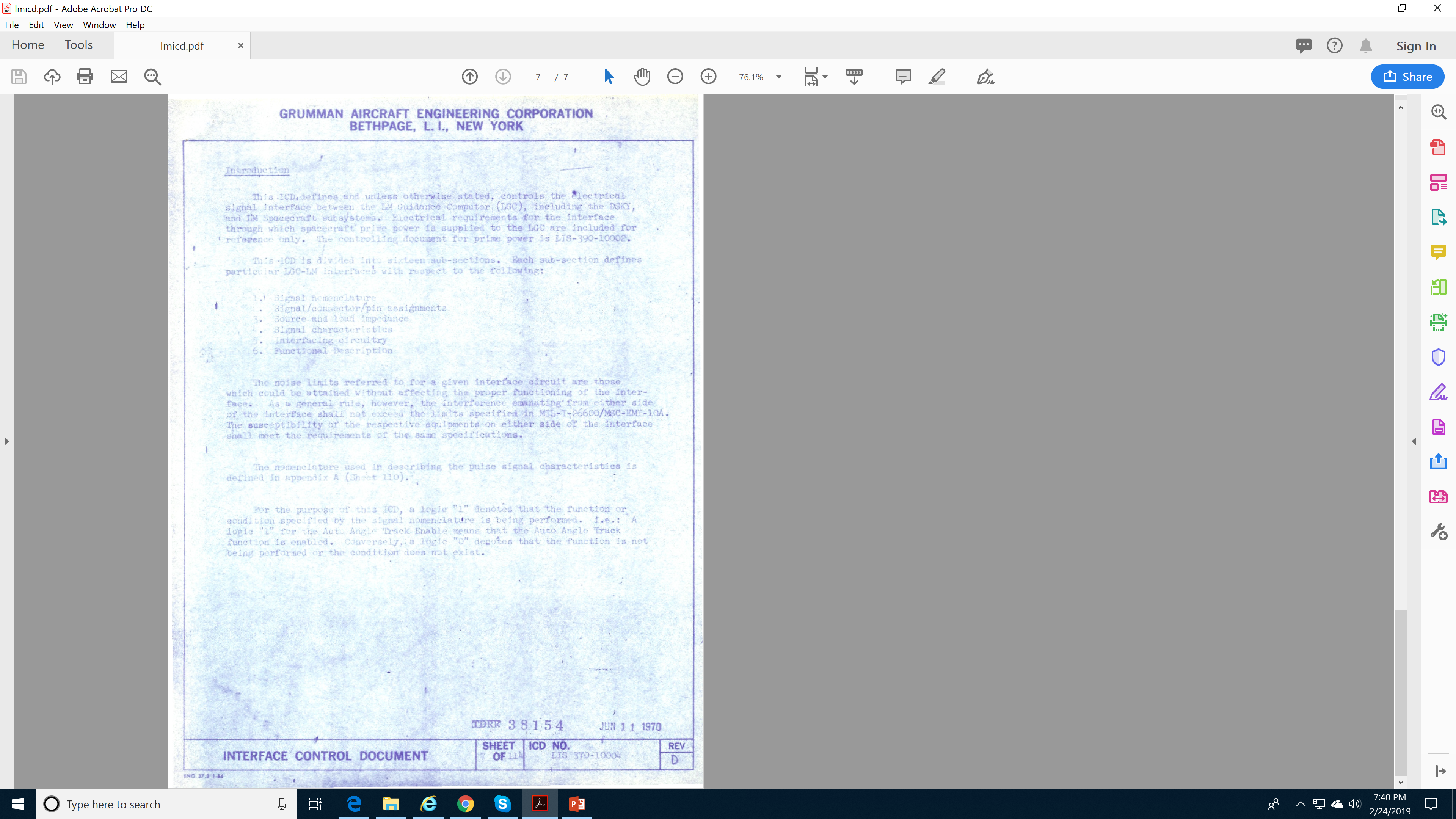 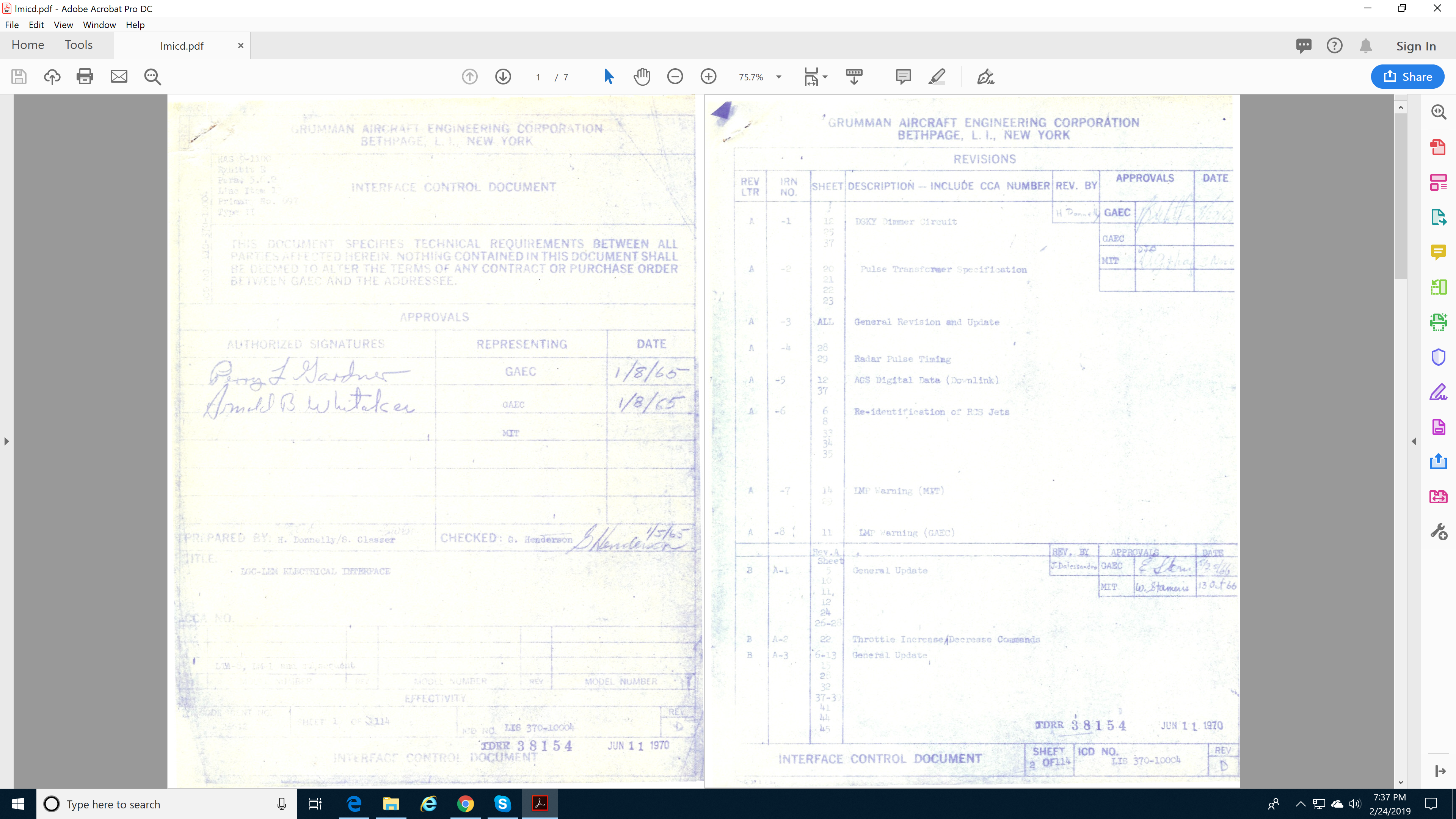 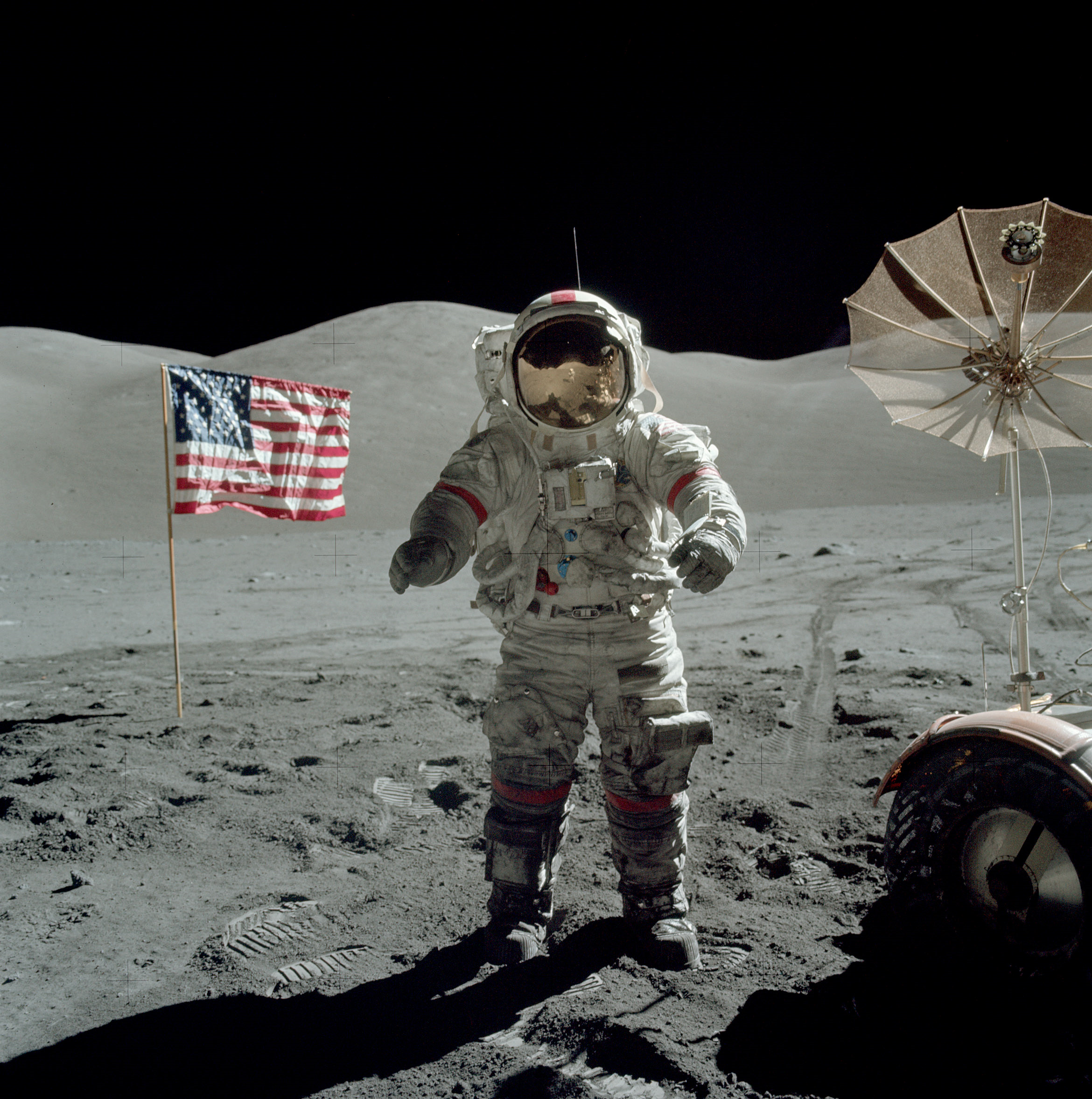 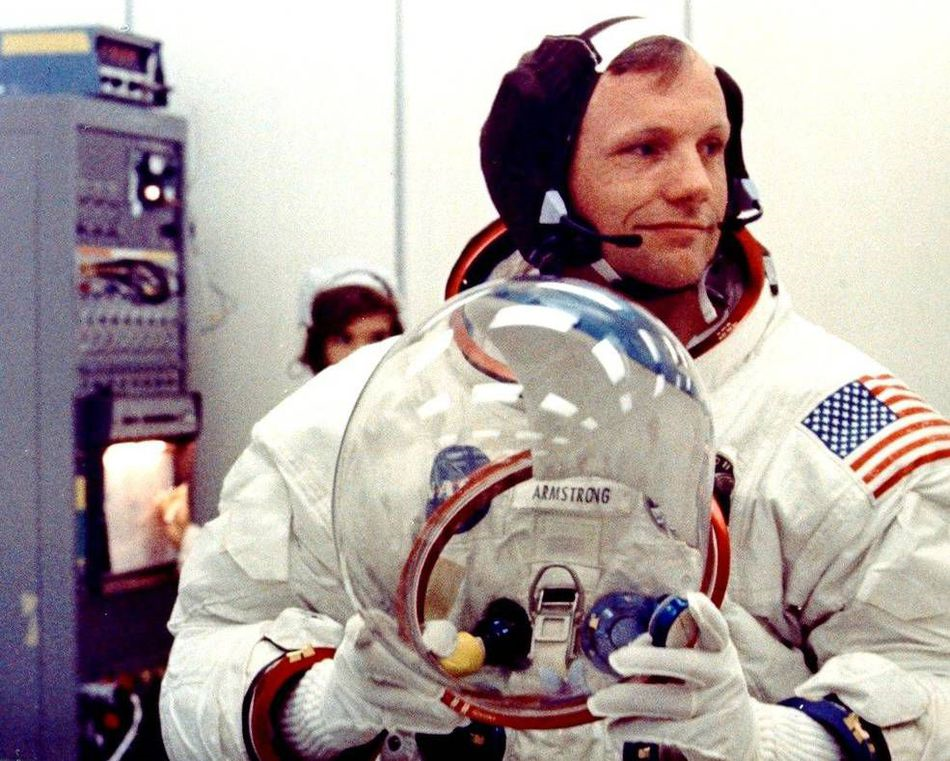 PLSS Remote Control Unit
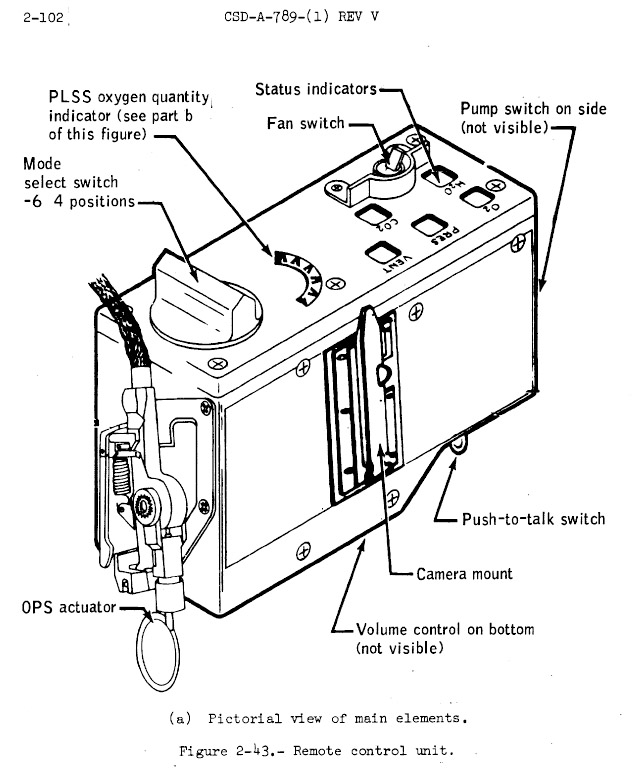 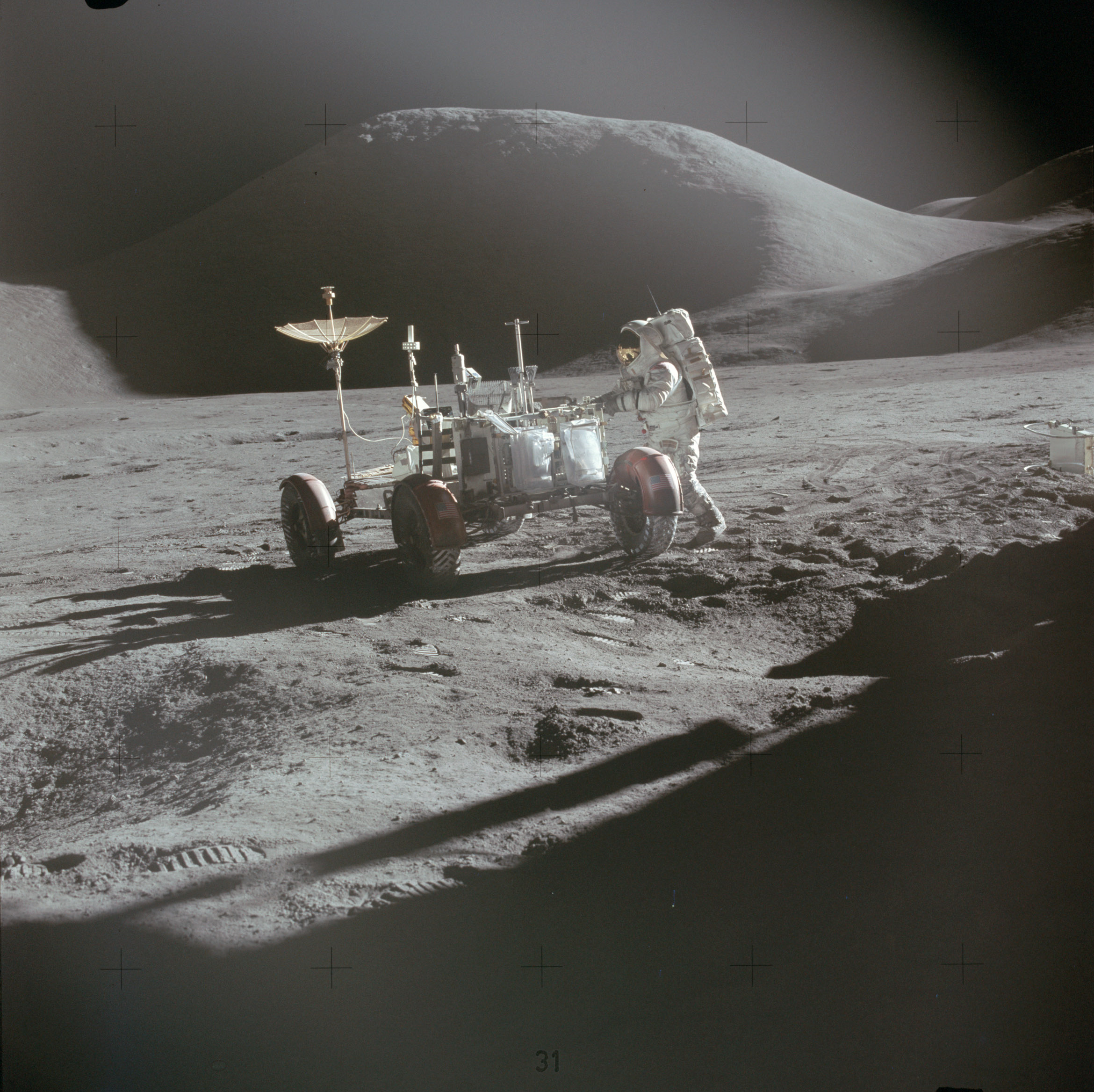 Risk Management
Schedule risk vs. safety risk

Qualitative vs. quantitative

Failure Modes and Effects Analysis

Critical Items List
Criticality 1: Loss of life or vehicle if the component fails
Criticality 2: Loss of mission if the component fails
Criticality 3: All others

Exception, Waiver or Retention Rationale
Design, Test, Inspection, History, Use
Failure Modes and Effects Analysis (FMEA)
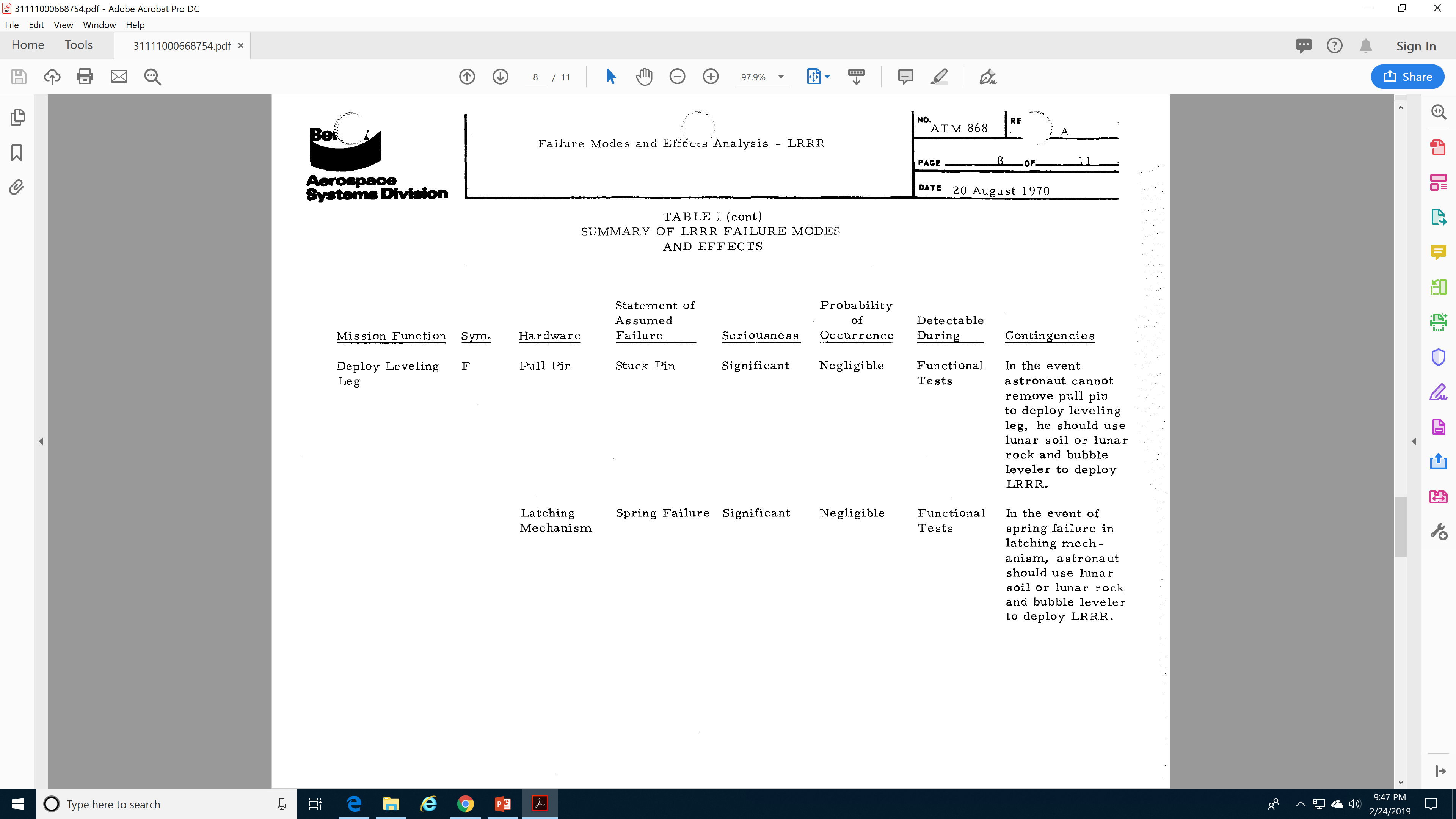 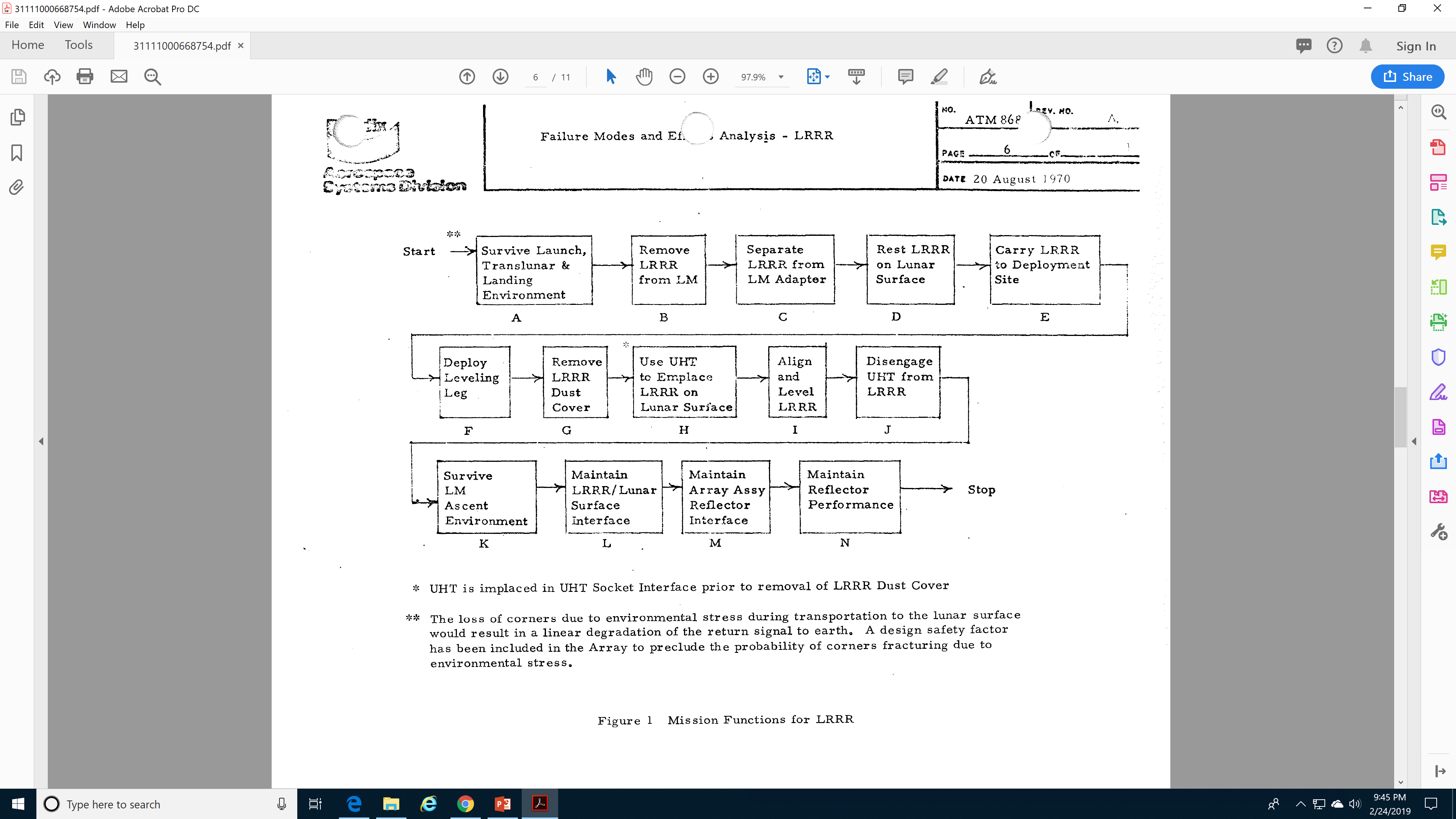 Discussion Groups
Moon Machines video (“The Lunar Module”)
An overview of LM development

Brooks Chapter 6 (“Lunar Module”)
The view from NASA, focused on preliminary design

Kelly Chapter 5 (“Engineering a Miracle”)
The view form Grumman, focused on preliminary design

Lutz Report (“Development of the Extravehicular Mobility Unit”)
An “Apollo Experience Report” focused on the spacesuit and PLSS